Les 9 et 10 octobre 2024
6ème édition des Journées Nationales des CPTS
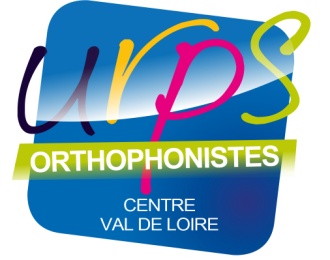 « L’orthophoniste, un atout pour la CPTS »


Flore CHALANSON, orthophoniste, présidente de l’URPS Orthophonistes région Centre Val de Loire, membre du bureau de la CPTS O’TOURS, référente TND et AVC
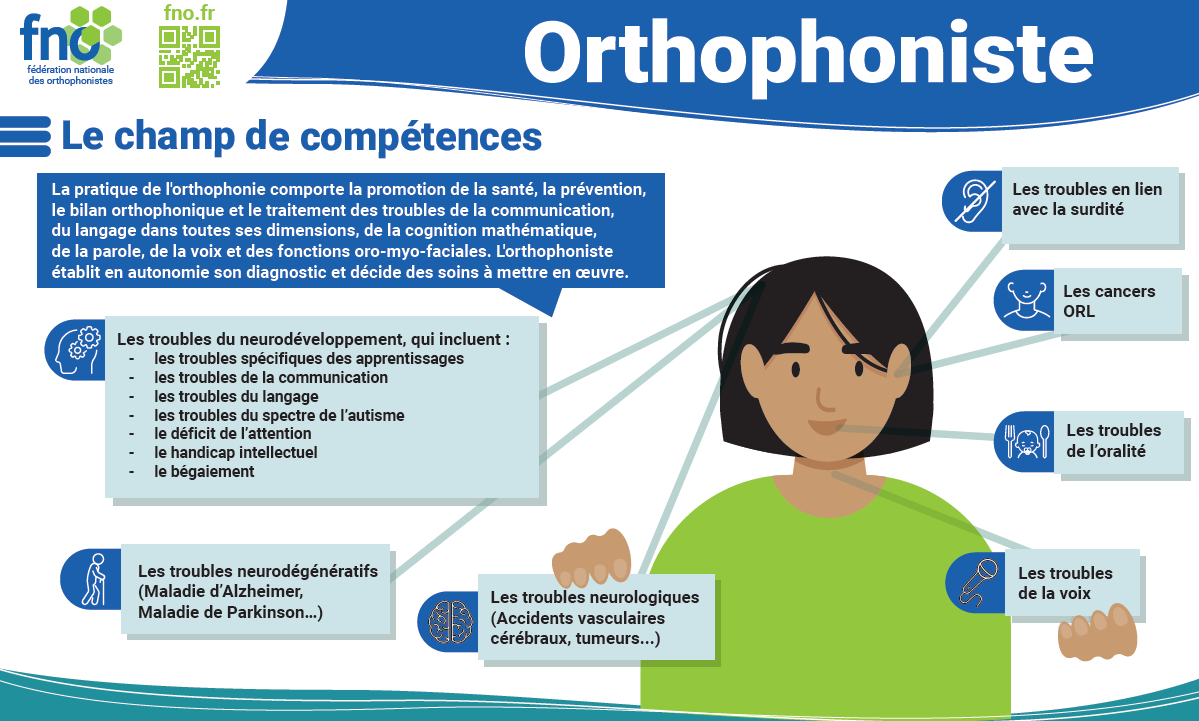 ACCES DIRECT à l’orthophonie

Face aux difficultés d'accès aux médecins généralistes et spécialistes, dans le but d'améliorer l'accès aux soins orthophoniques, la loi du 19 mai 2023, dite Loi Rist, permet l'accès direct aux soins orthophoniques sous certaines conditions.

Les orthophonistes peuvent désormais réaliser leurs actes en accès direct, sans prescription médicale préalable, s'ils exercent dans les structures de soins et d'exercice coordonnés suivantes :- dans les établissements de santé publics, privés d'intérêt collectif et privés; - dans les établissements et les services sociaux et médico-sociaux ;- dans le cadre des structures d'exercice coordonné suivantes : équipes de soins primaires/équipes de soins spécialisés, centres de santé, maisons de santé et communautés professionnelles territoriales de santé (à condition que les modalités de prise en charge et de coordination sans prescription médicale soient inscrites dans le projet de santé de la CPTS).
Les principaux projets dans les CPTS qui mobilisent les orthophonistes :
 Les troubles neurodéveloppementaux (TND)
 Les troubles de l’oralité alimentaire
 La gériatrie
 Les cancers ORL ou neuro
 La périnatalité et la petite enfance
 La santé des professionnels de santé
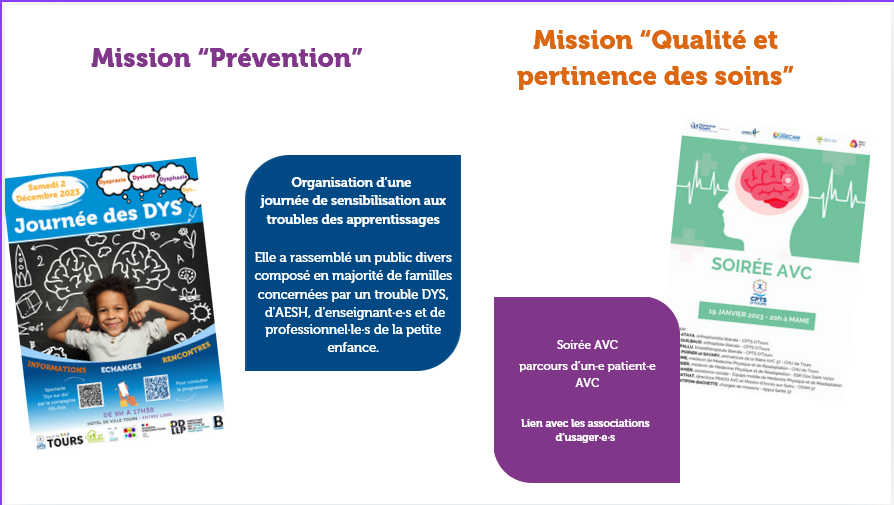 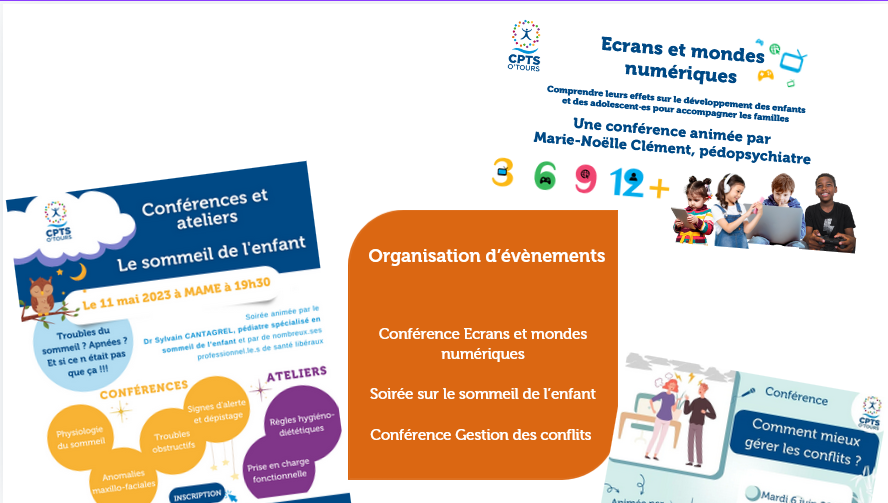 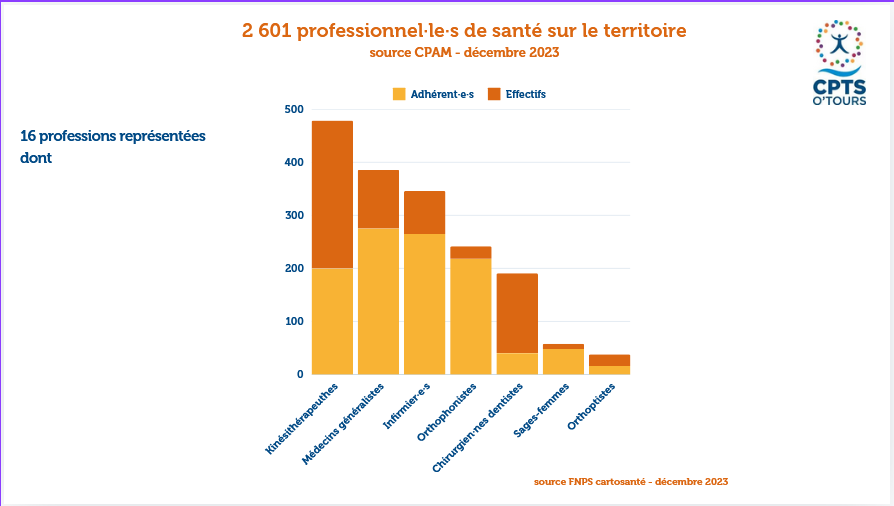